تراث بلادي الوطني
الصف الثالث الابتدائي
أكمل الفراغ بالكلمة المناسبة مما يأتي:
نشاط 1
العقال
الدراعة
الثوب المكورر
الثوب
البخنق
الدقلة
ترتدي مريم
..............
يرتدي خالد على رأسه الغترة و ..............
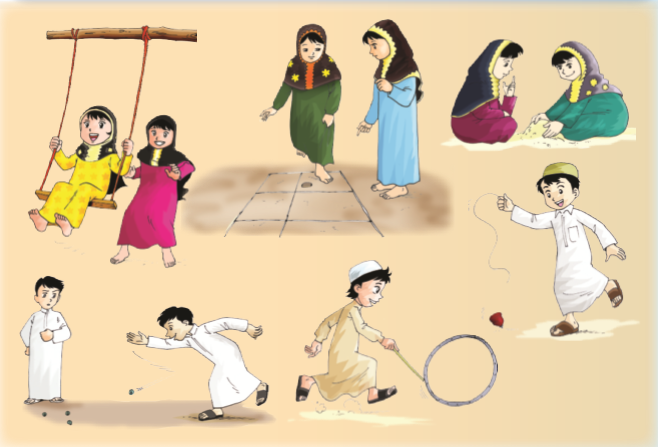 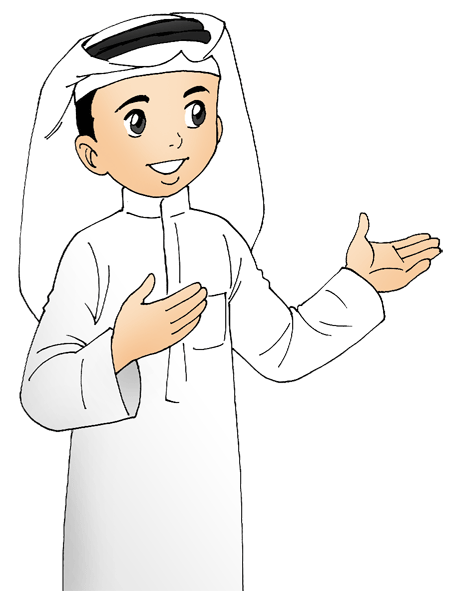 يرتدي خالد 
..............
ترتدي مريم 
..............
أكمل الفراغ بالكلمة المناسبة مما يأتي:
نشاط 1
العقال
الدراعة
الثوب المكورر
الثوب
البخنق
الدقلة
ترتدي مريم
..............
يرتدي خالد على رأسه الغترة و ..............
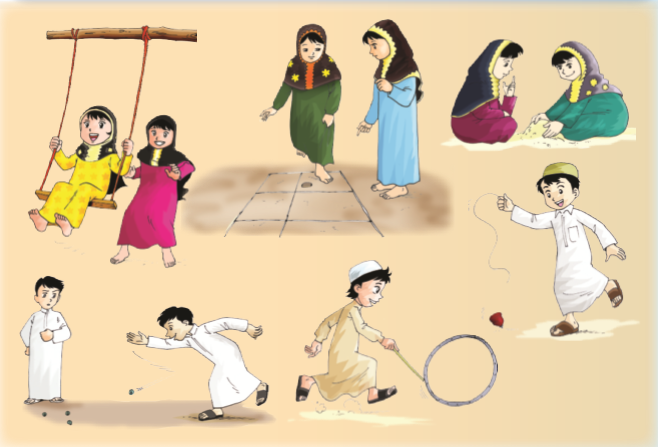 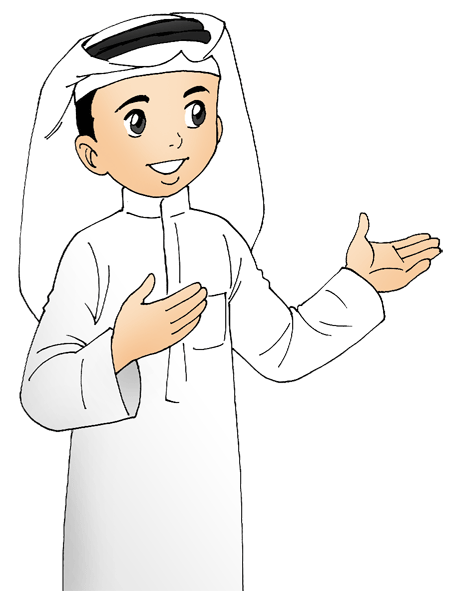 العقال
البخنق
يرتدي خالد 
..............
ترتدي مريم 
..............
الدراعة
الثوب
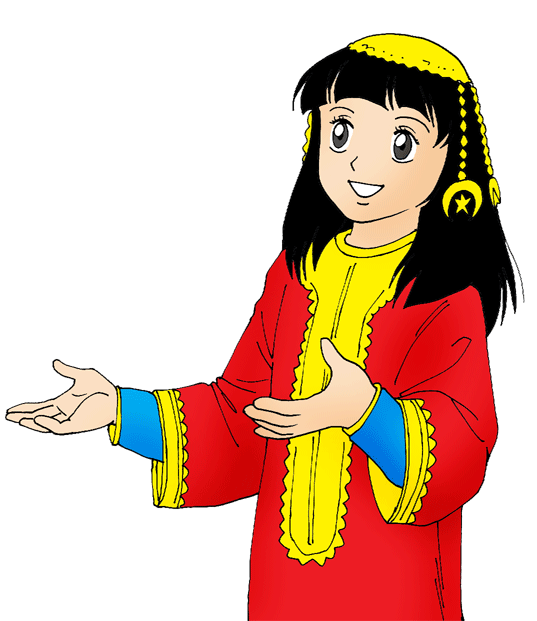 أصنف الألعاب الشعبية الآتية مبينا الألعاب الخاصة بالصبيان وأضعها في الدوائر الصفراء والألعاب الخاصة بالبنات و أضعها في الدوائر البنفسجية.
نشاط 2
الألعاب الشعبية
البلبول
الكونة
البروي
المدود
الدوامة
الدورفة
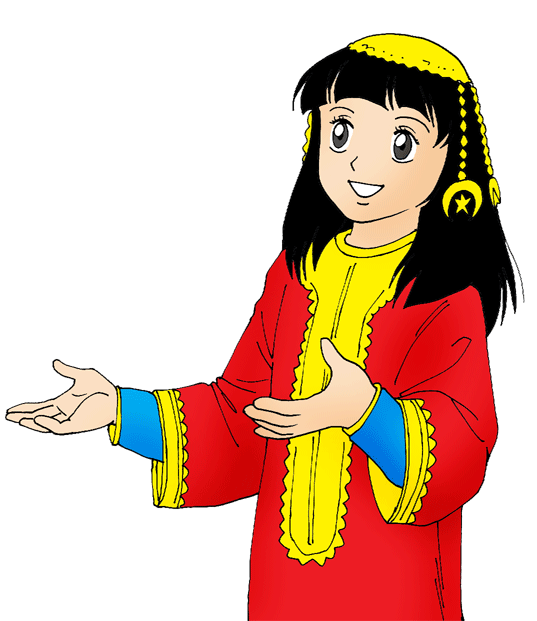 أصنف الألعاب الشعبية الآتية مبينا الألعاب الخاصة بالصبيان وأضعها في الدوائر الصفراء والألعاب الخاصة بالبنات و أضعها في الدوائر البنفسجية.
نشاط 2
البلبول
الألعاب الشعبية
البلبول
الكونة
البروي
الكونة
البروي
المدود
الدوامة
الدورفة
الدورفة
الدوامة
المدود
أختار الاسم الصحيح للأداة المنزلية فيما يأتي:
نشاط 3
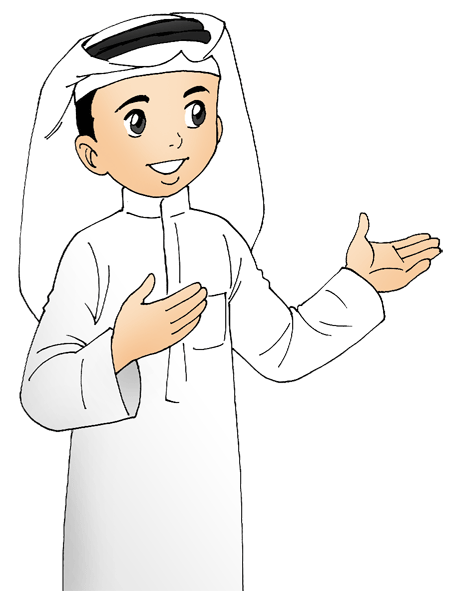 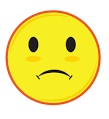 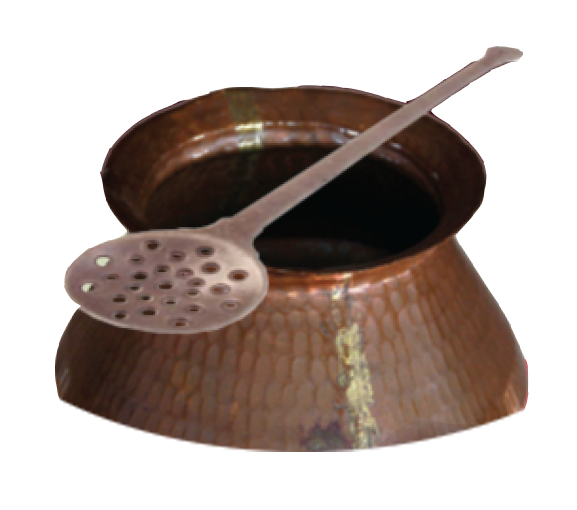 1
2
3
الغوري
الجدر والملاس
الهاون
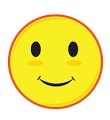 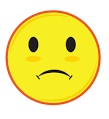 أختار الاسم الصحيح للأداة المنزلية فيما يأتي:
نشاط 3
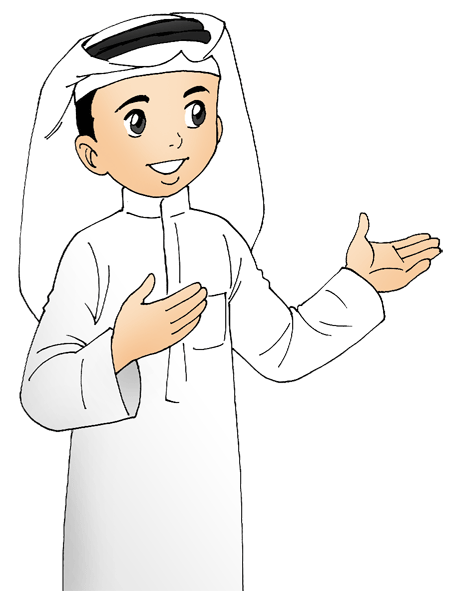 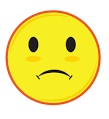 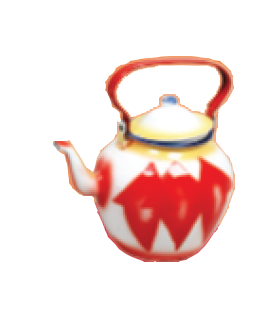 1
2
3
المنفاخ
الغوري
الدلة
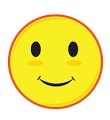 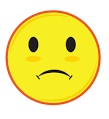 أختار الاسم الصحيح للأداة المنزلية فيما يأتي:
نشاط 3
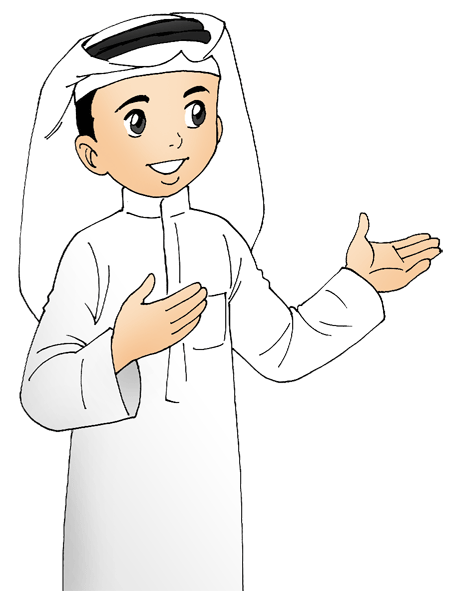 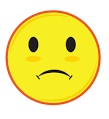 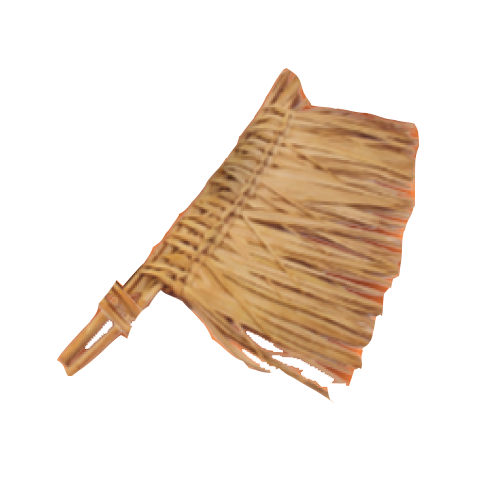 1
2
3
المخرفة
المخمة
المكبة
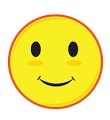 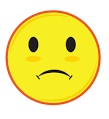